تدريب
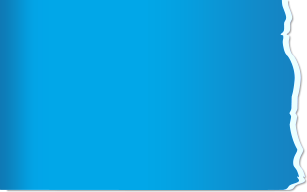 5
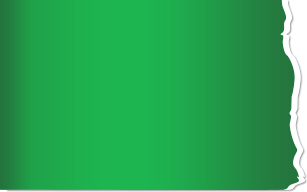 استخراج
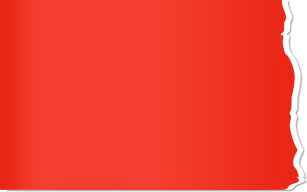 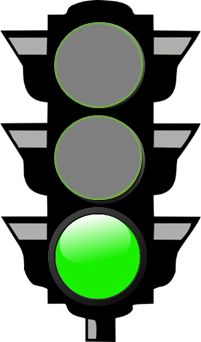 مَهَارَة السَّكُون
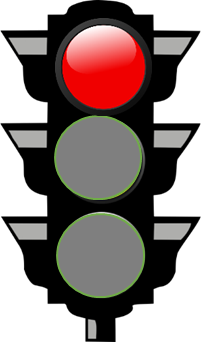 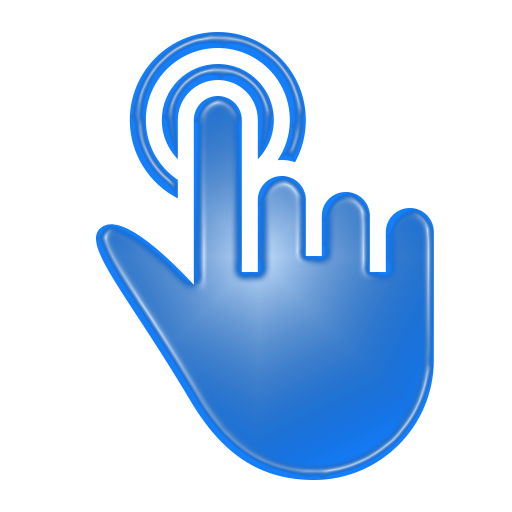 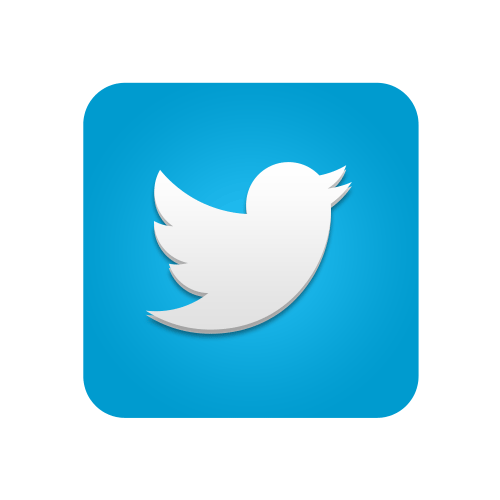 من حروف الوحدة
 الأولى ( م-ب-
ل-د-ن-ر)
توضيح المهارة، مع تدريبات قرائية تكفي لـ40 طالب
إعداد/ ياسر المغيرة
@YMoghera
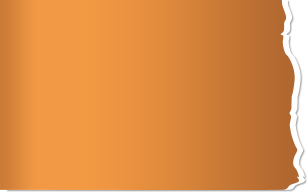 تحليل
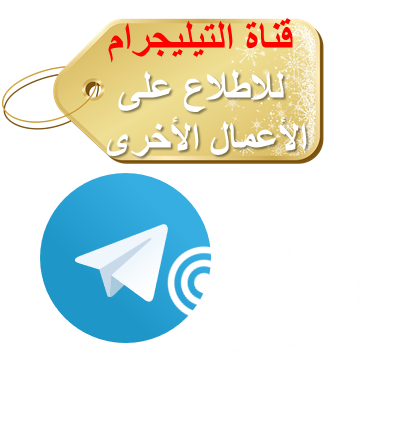 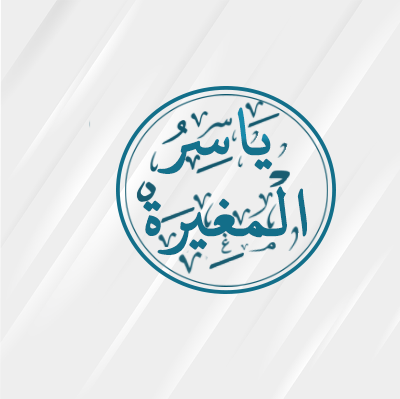 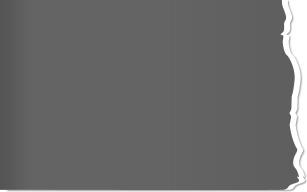 توضيح
مفهوم الحركات ضد السكون
السكُون
الْحَرَكَات ثَلَاث
السكُون ضعيف لا يتحرك
5
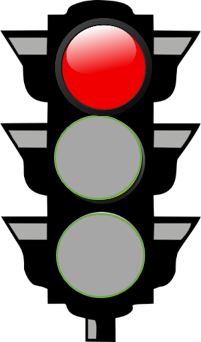 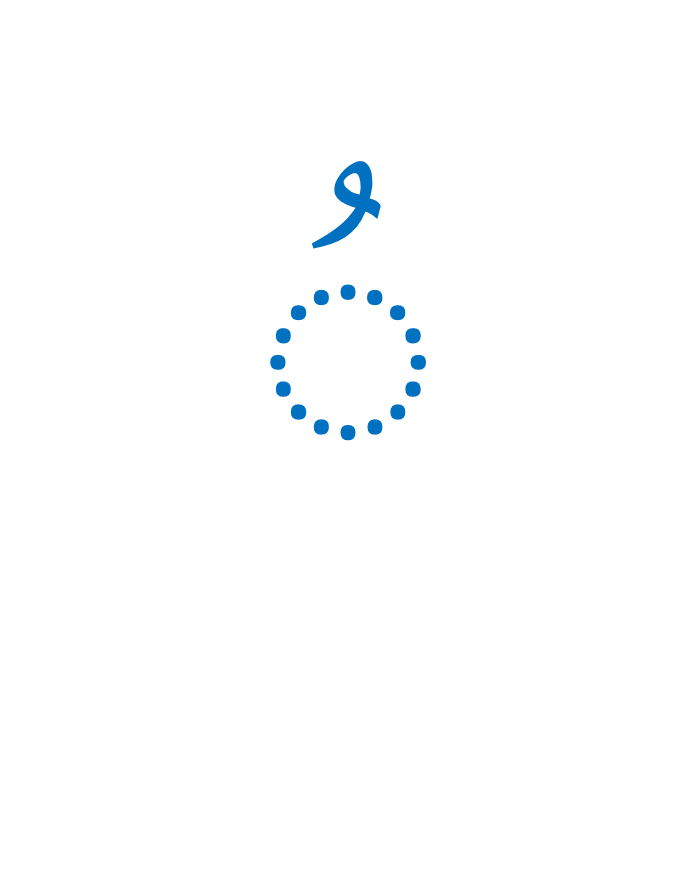 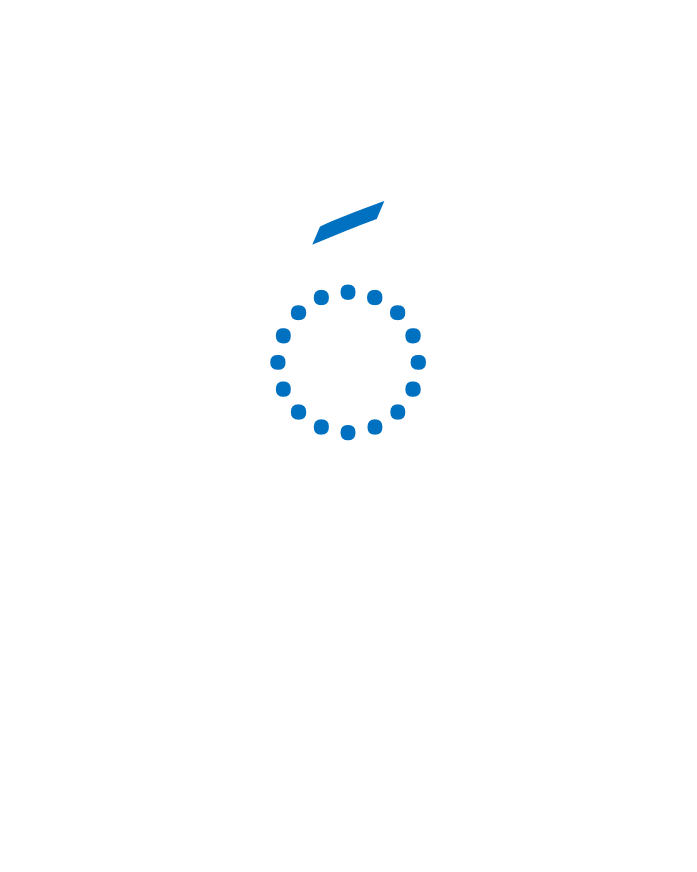 ن
ن
ن
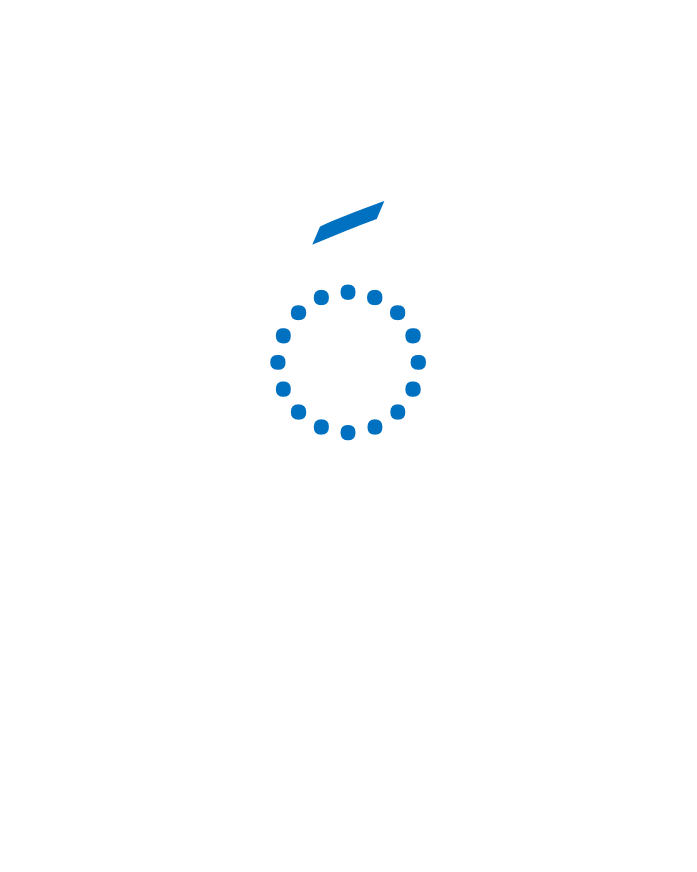 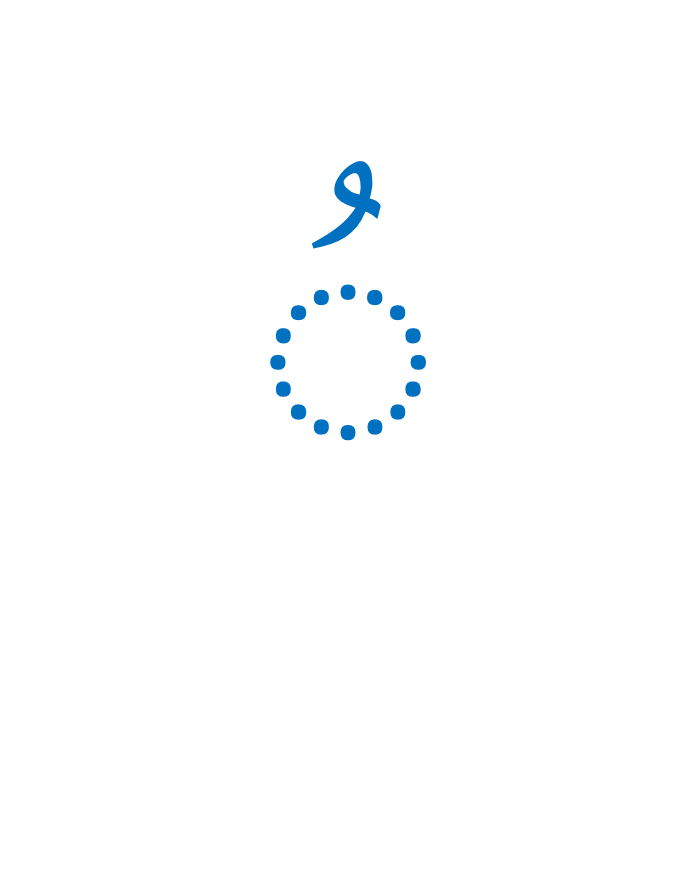 ـــــــــــــــــــــــــ
ـــــــــــــــــــــــــ
ـــــــــــــــــــــــــ
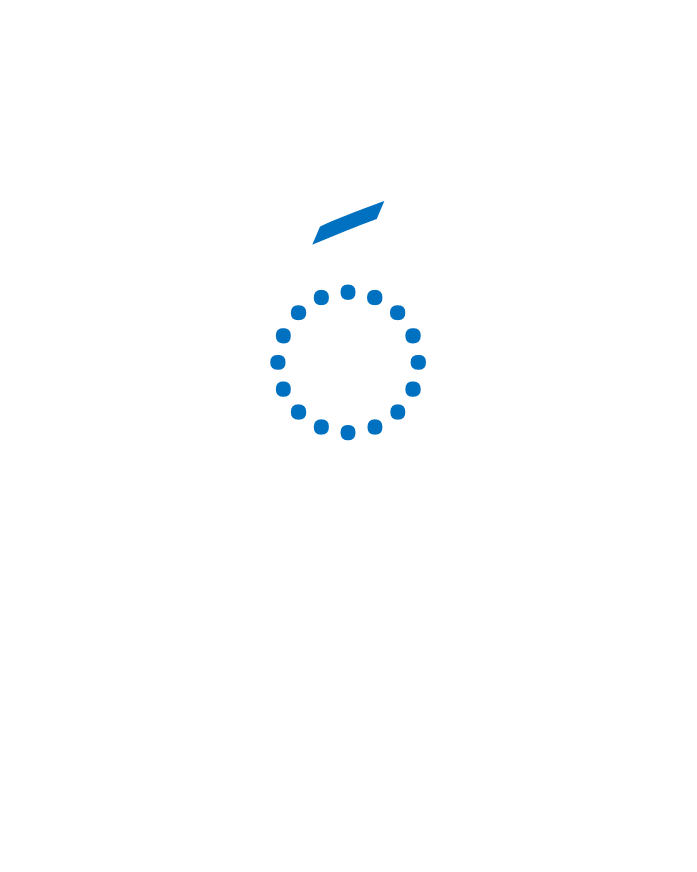 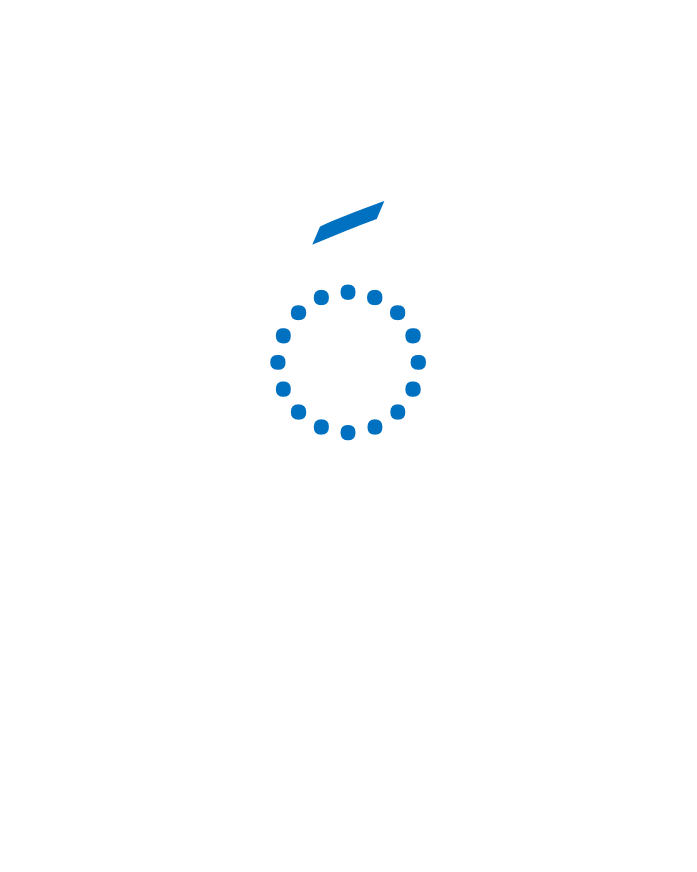 نْ
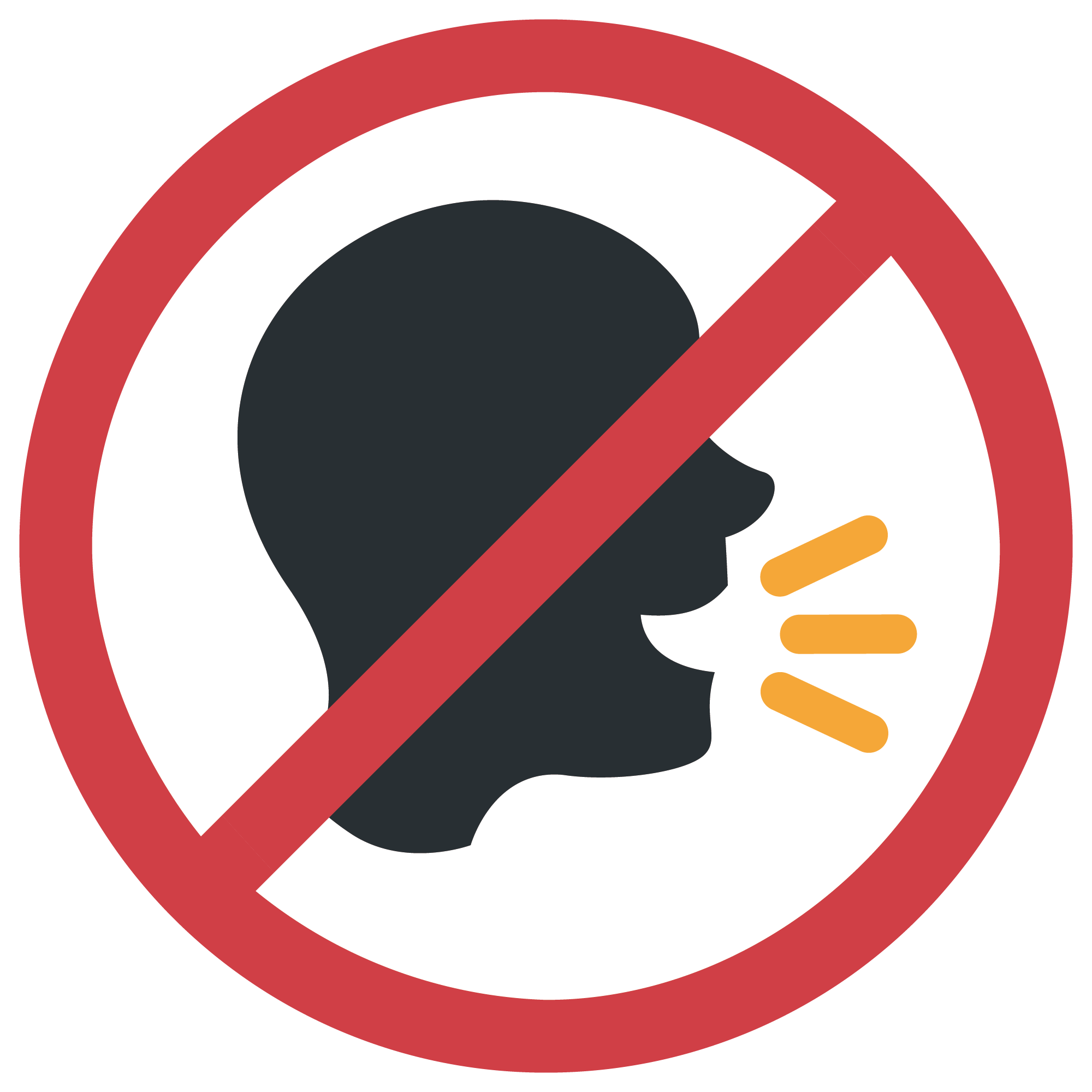 السكُون ضعيف لا ينطق لوحده
توضيح مهارة السكون
ـنْ
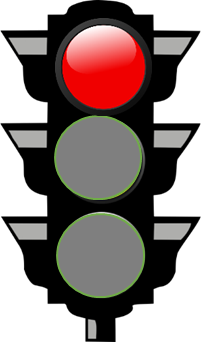 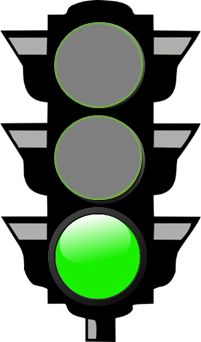 مَـ
مَنَ
ـمْ
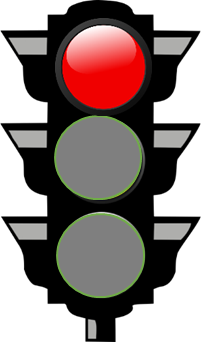 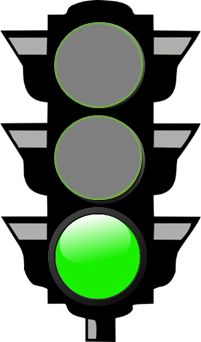 لَـ
لَمَ
ـرْ
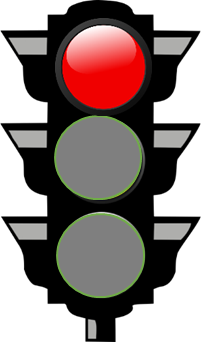 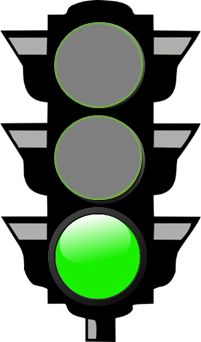 بَـ
بَرَ
توضيح مهارة السكون
ـلْ
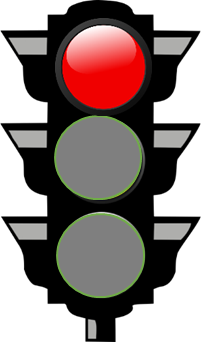 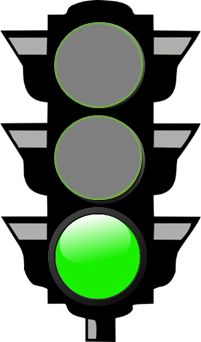 بَـ
بَلَ
ـنْ
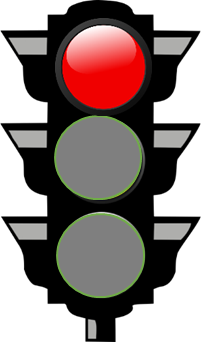 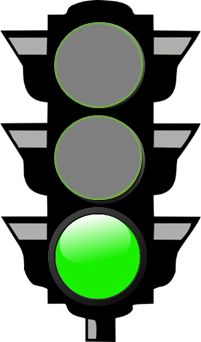 مِـ
مِنَ
ـمْ
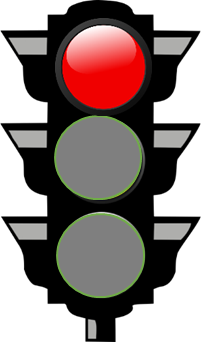 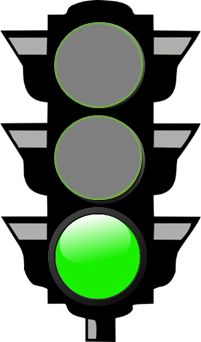 نُـ
نُمَ
الْمَقْطَع السَّاكِن:
 هُوَ الْحَرْفُ السَّاكِن ~ يُنْطَق ~ مَعَ الْحَرْف الذِّي قَبْلَه
الْحَرْف السَّاكِن:
إعداد/ @YMoghera
أتذكر
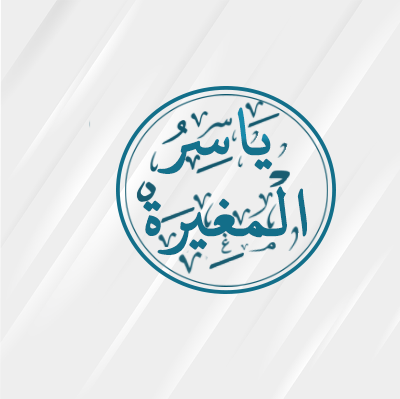 رْ
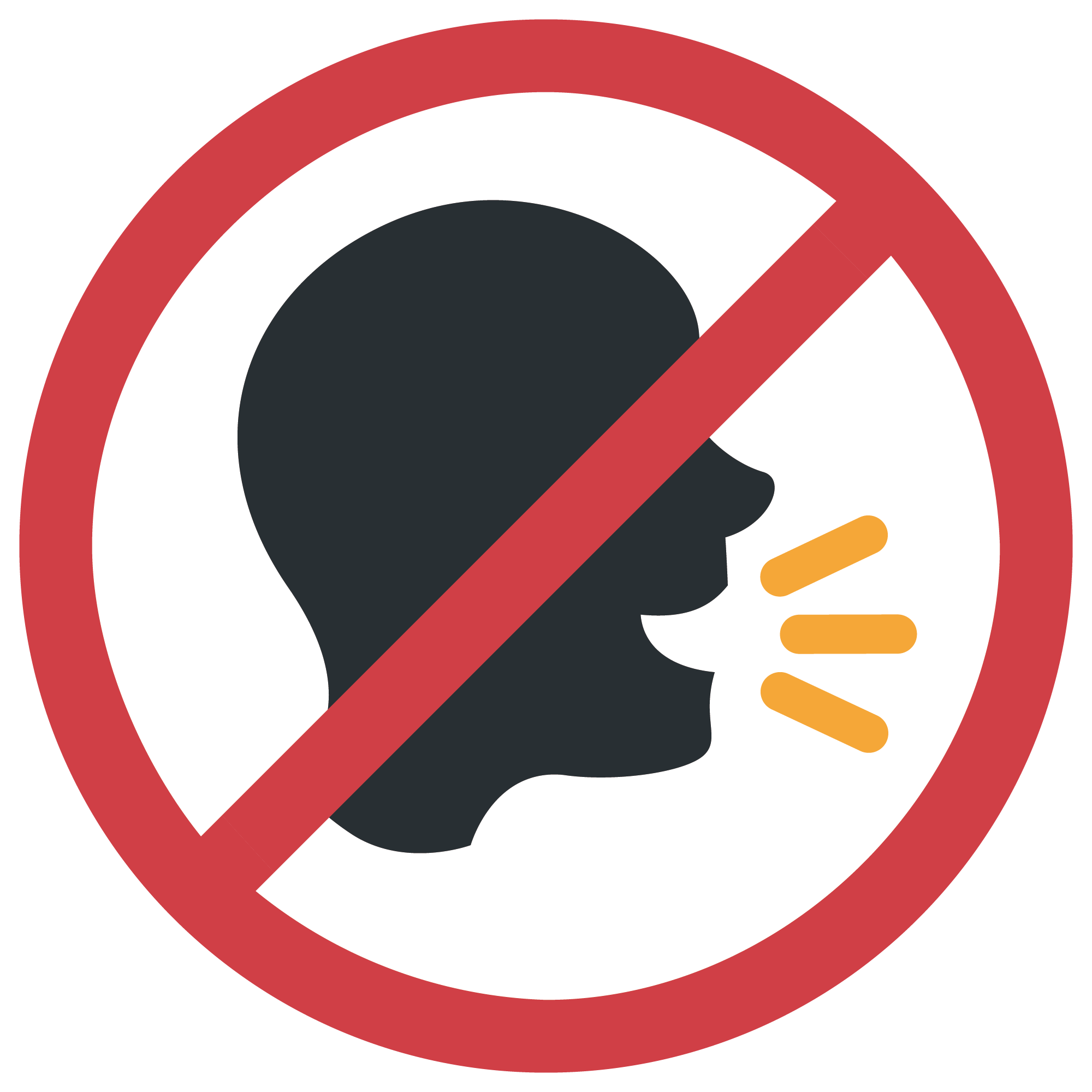 السكُون ضعيف لا ينطق لوحده
5
5
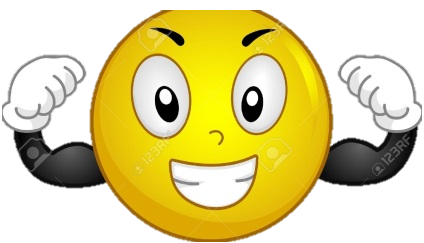 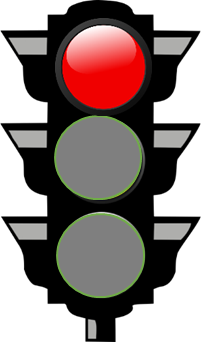 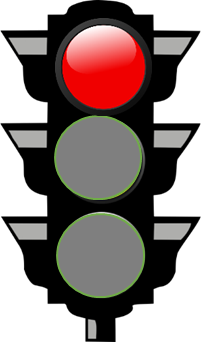 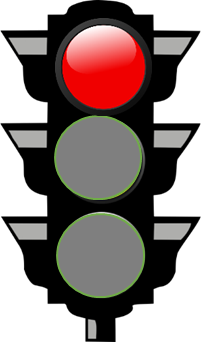 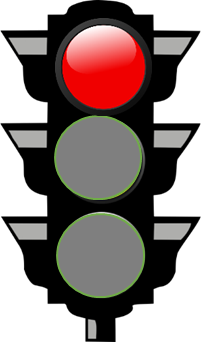 بَرْ
لَمْ
دَمْ
مَنْ
قراءة مقاطع ساكنة
2
3
نِمْ
4
دُرْ
نَمْ
لَنْ
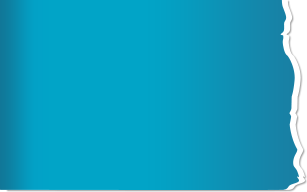 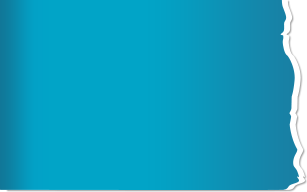 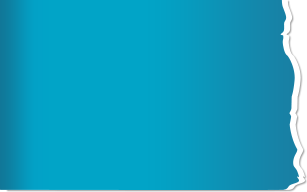 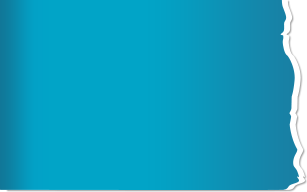 1
نُمْ
رَمْ
مِنْ
بَرْ
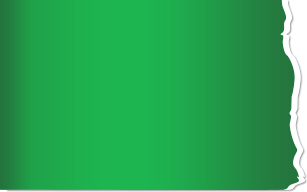 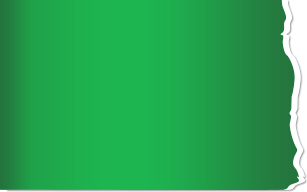 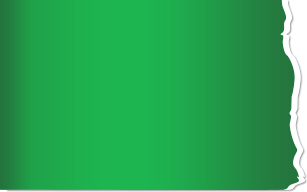 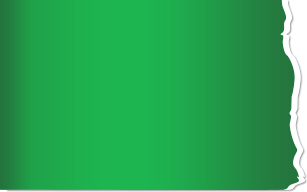 رِمْ
لَمْ
مُرْ
رَدْ
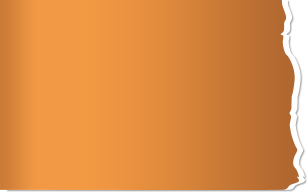 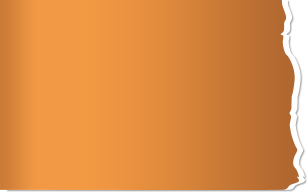 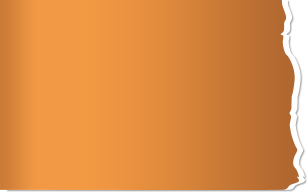 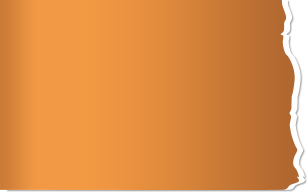 مَرْ
مِلْ
مَنْ
دُبْ
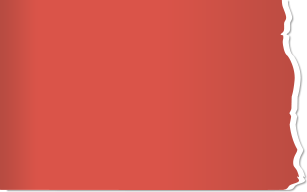 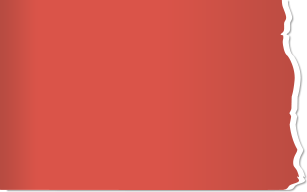 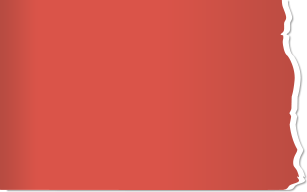 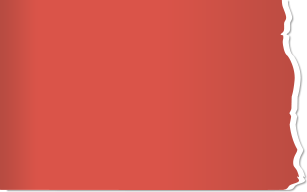 دَمْ
دِرْ
نُبْ
بَلْ
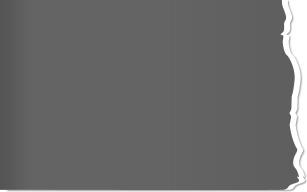 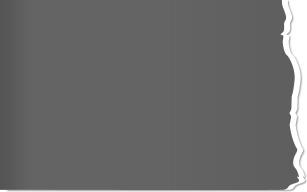 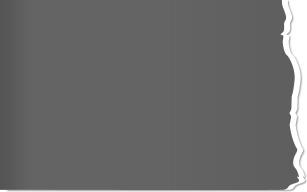 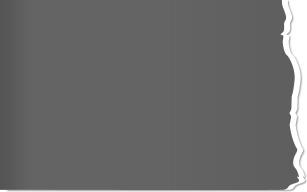 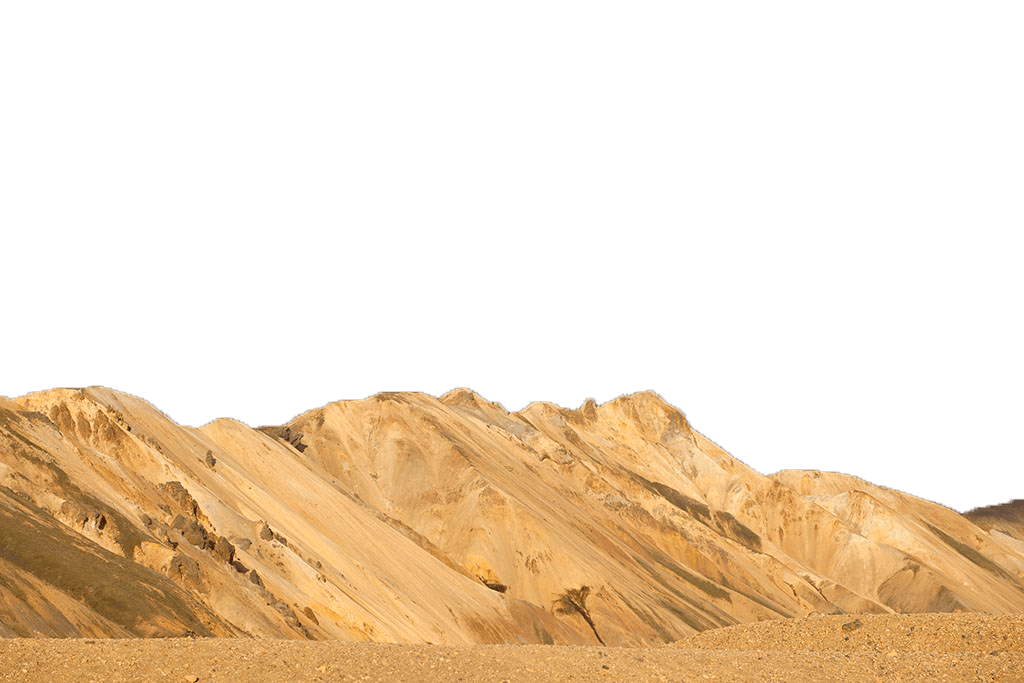 أضع دائرة على المقطع الساكن ثم أكتبه في الأسفل
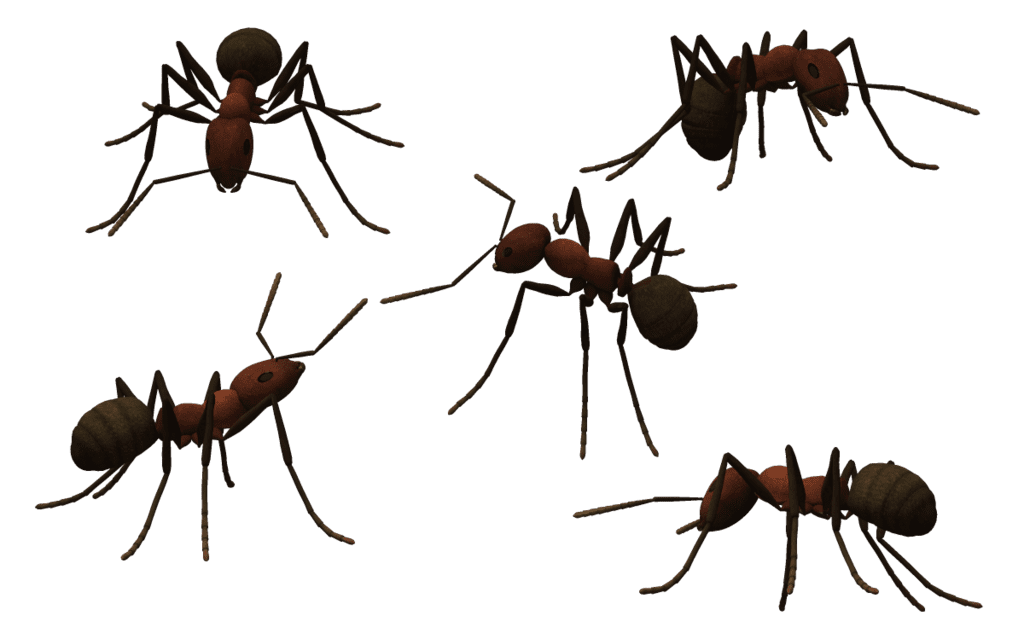 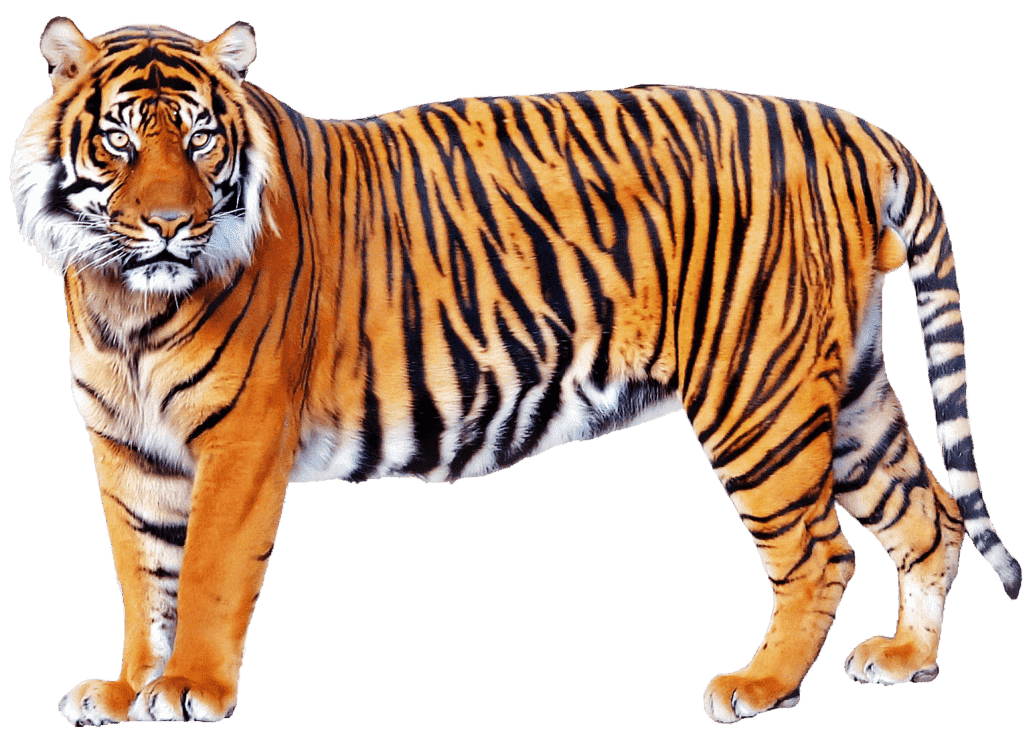 نِـمْـرُ
رَمْـلُ
نَـمْـلُ
نِمْـ
رَمْـ
نَمْـ
إعداد/ @YMoghera
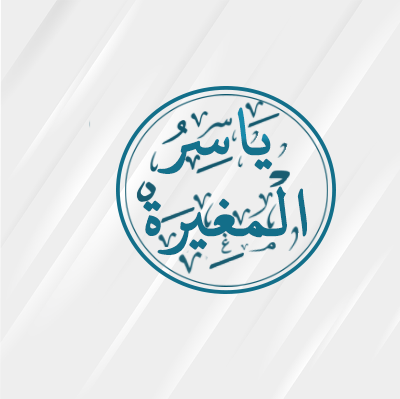 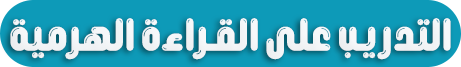 ـلُ
نَمْـ
نَمْــلُ
بُ
نَدْ
نَدْبُ
رُ
بَدْ
بَدْرُ
ـلُ
رَمْـ
رَمْــلُ
إعداد/ @YMoghera
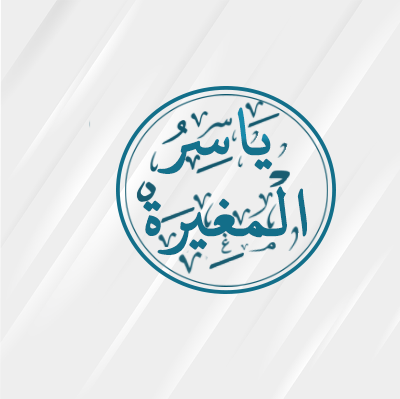 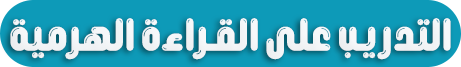 بُ
دَرْ
دَرْبُ
مُ
رَدْ
رَدْمُ
دُ
بَرْ
بَرْدُ
نِمْـ
نِمْــرُ
ـرُ
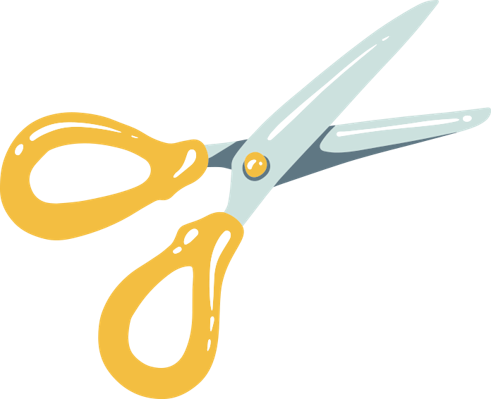 الطَّرِيقَة التَّحْلِيلِيَّة لِقَرَاءَةِ الْمَقْطَع السَّاكِن
الْمَقْطَع السَّاكِن في مربع واحد
نَمْــلُ
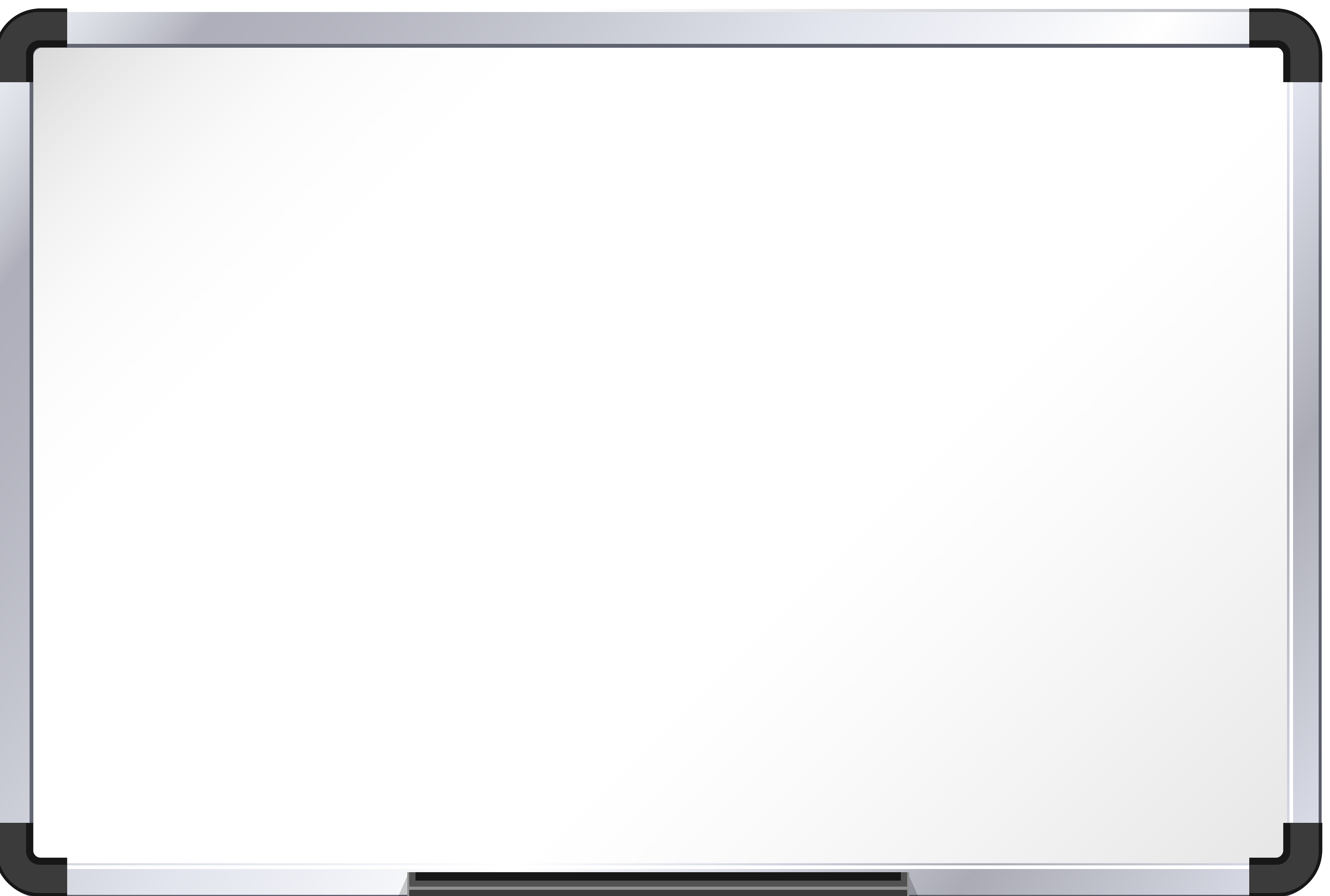 نَمْـ
نَمْلُ
ـلُ
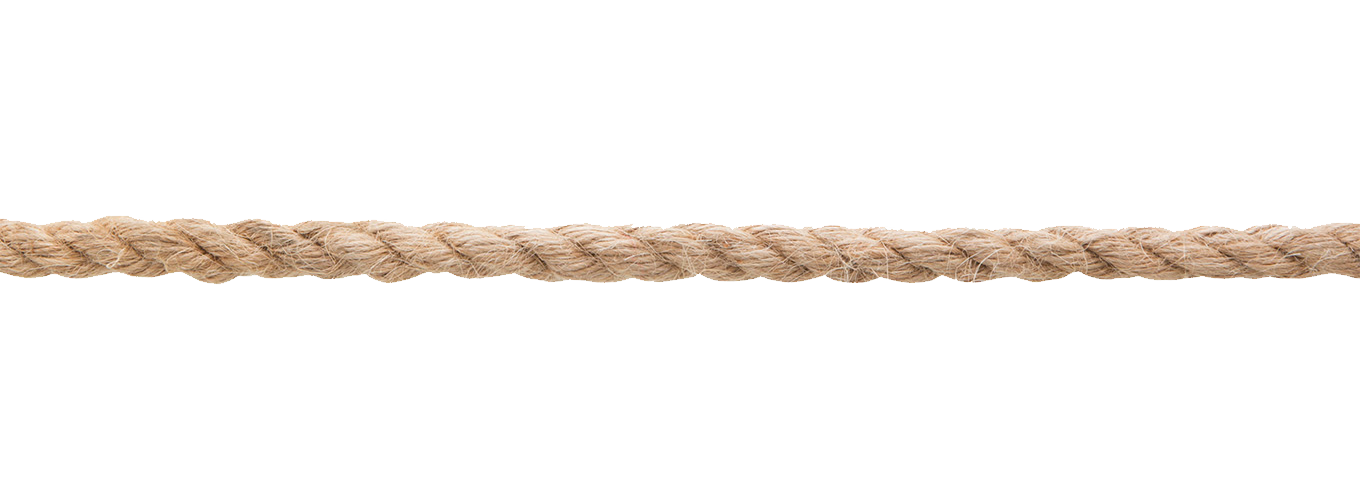 بَرْدُ
دُ
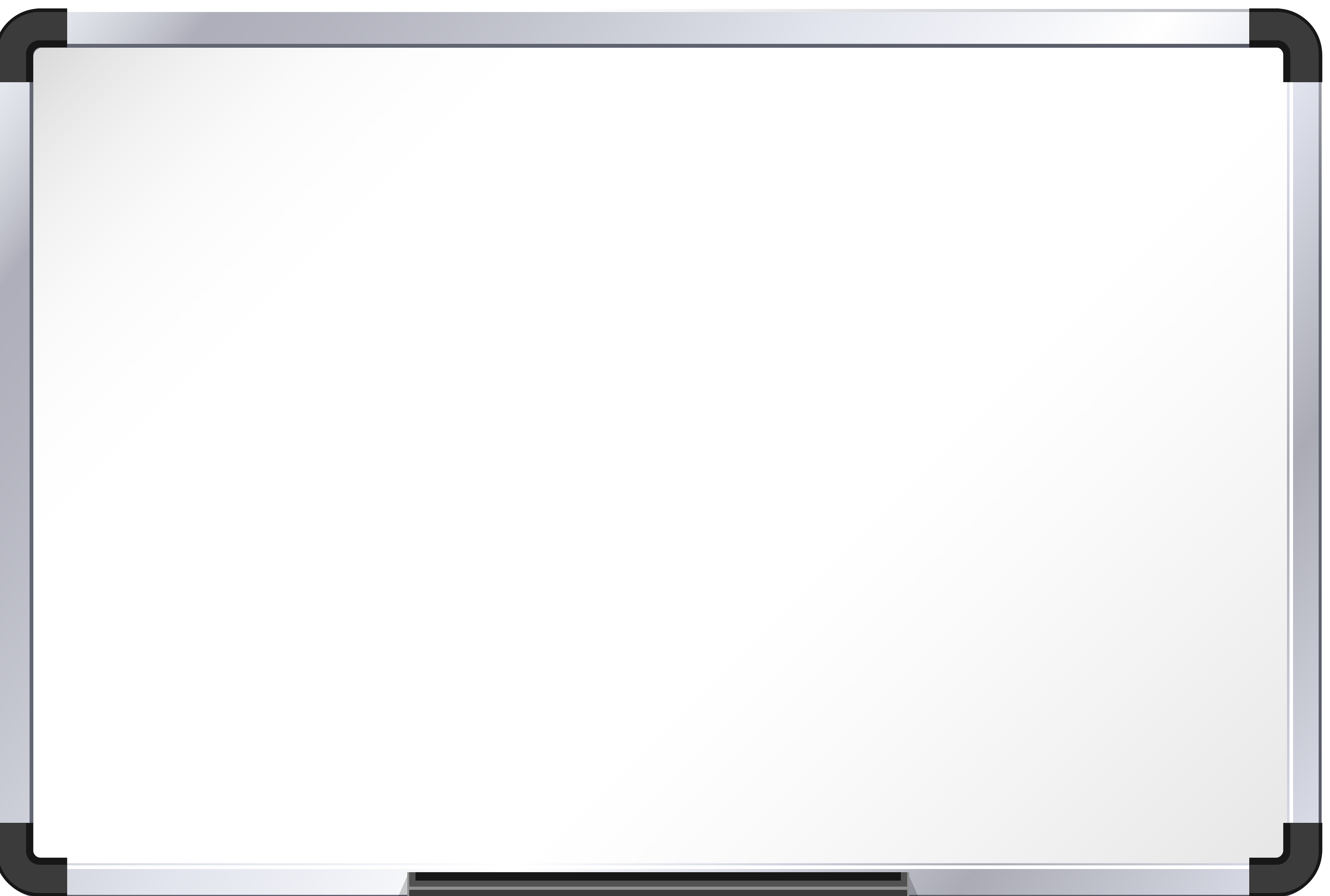 بَرْ
بَرْدُ
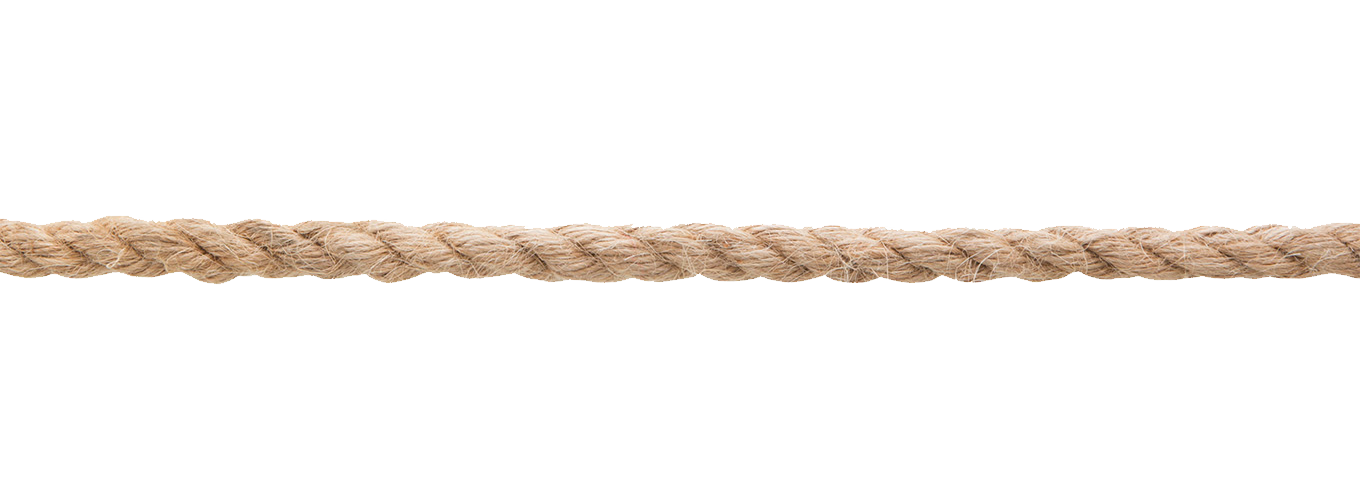 نَدْبُ
بُ
نَدْ
نَدْبُ
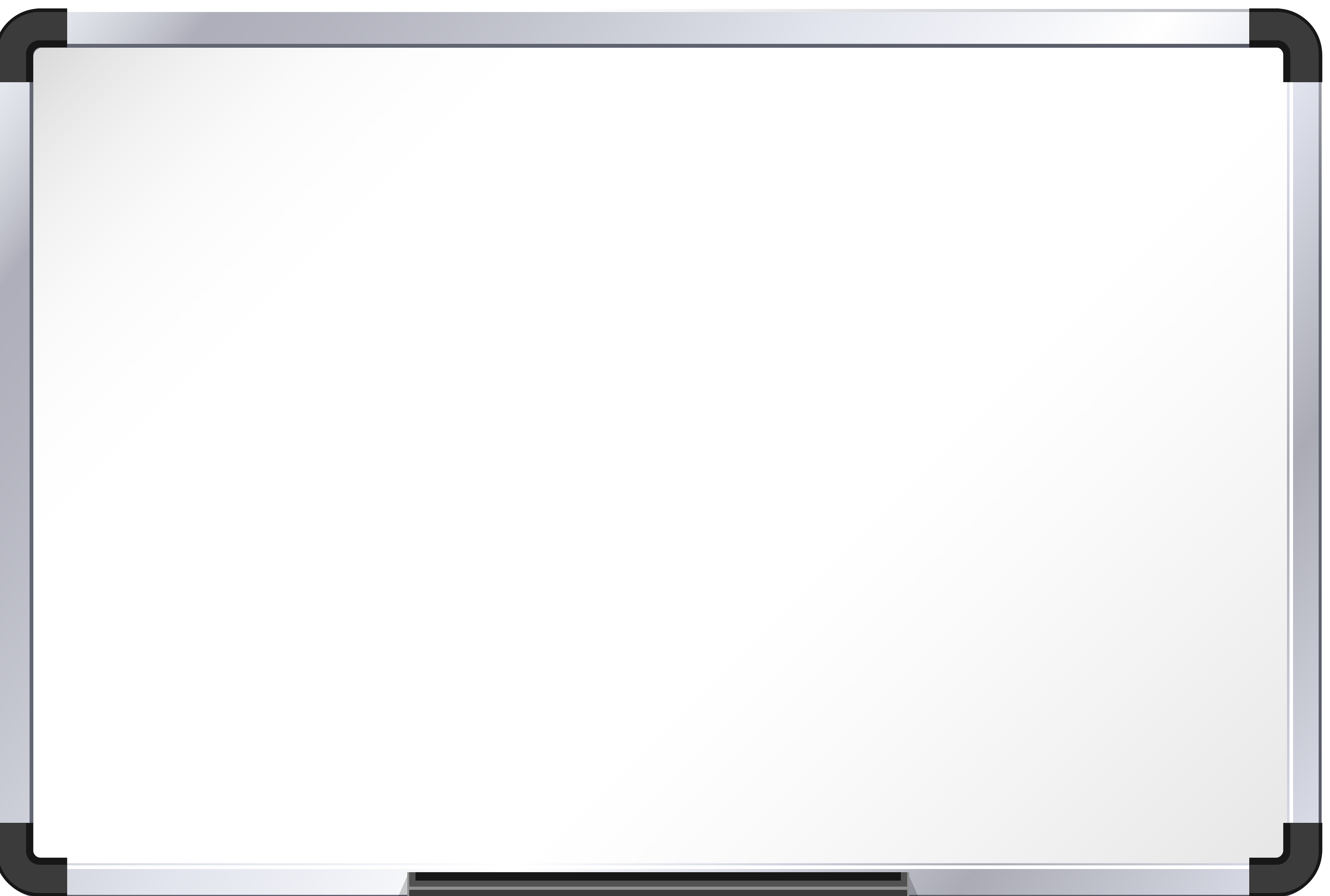 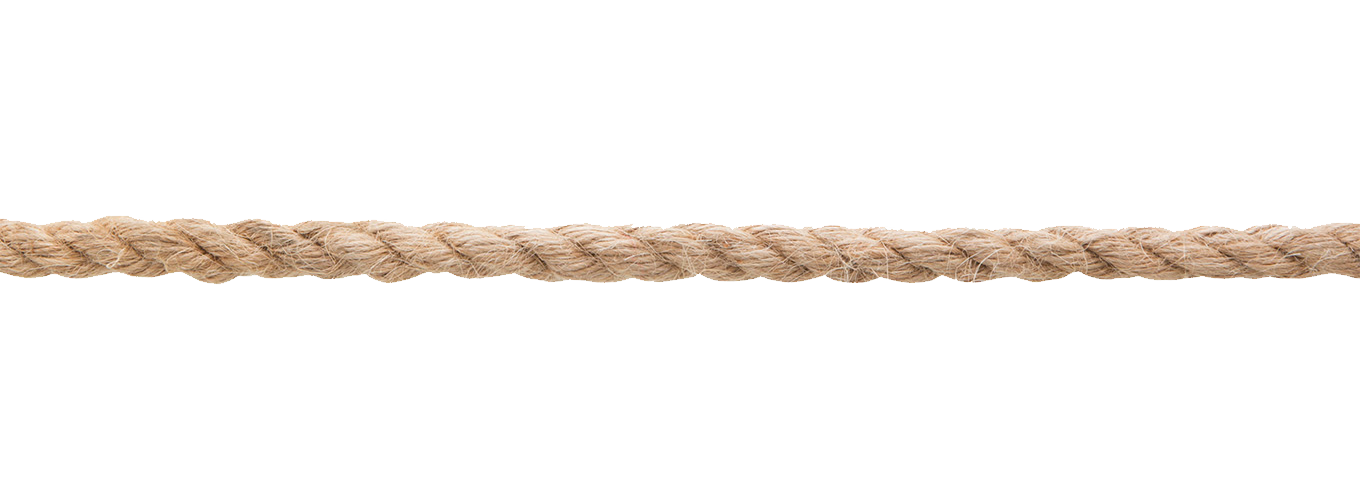 نِمْــرُ
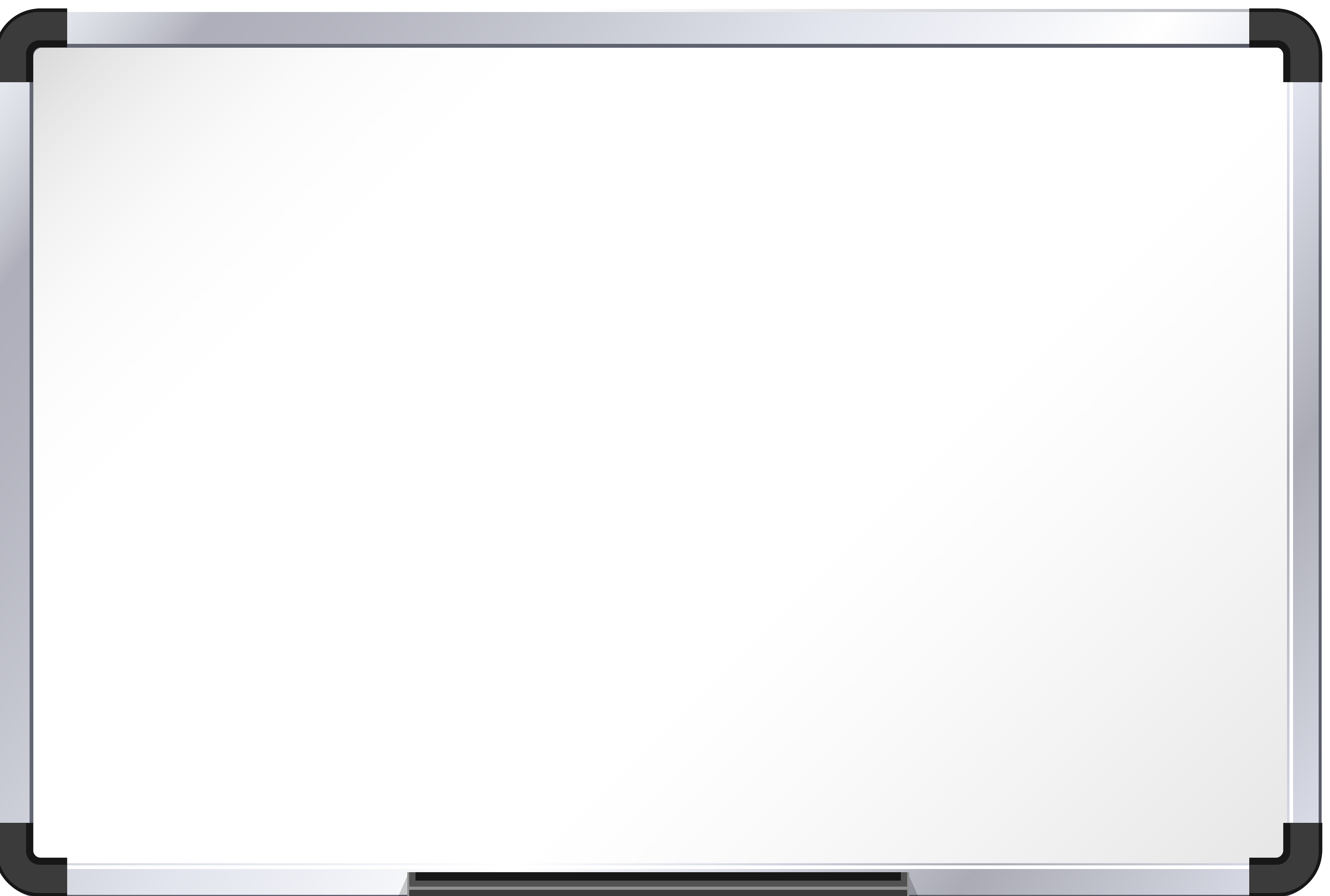 نِمْـ
ـرُ
نِمْرُ
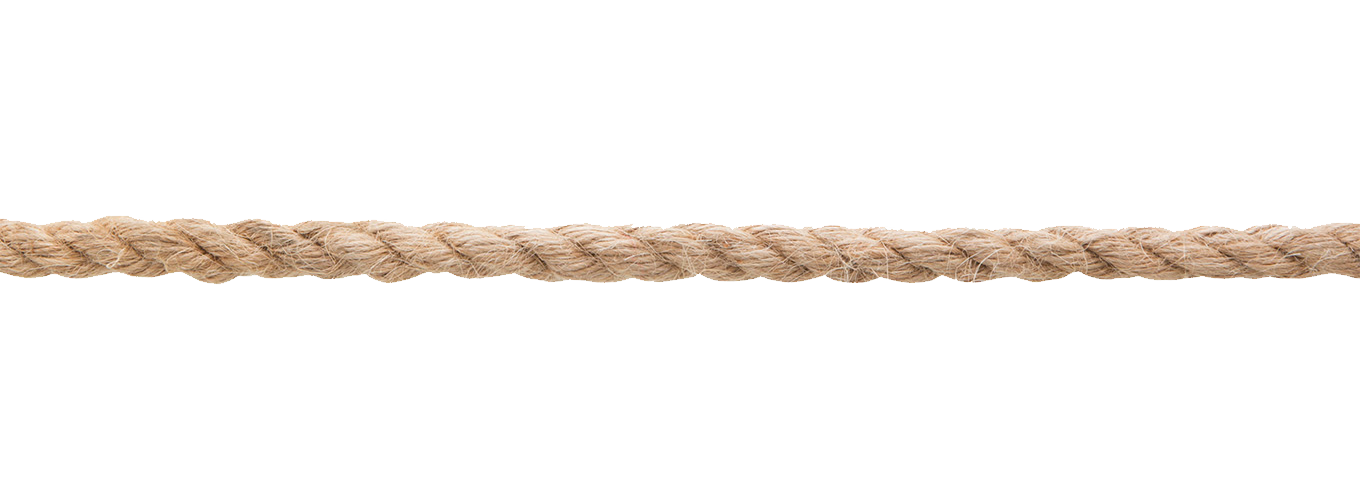 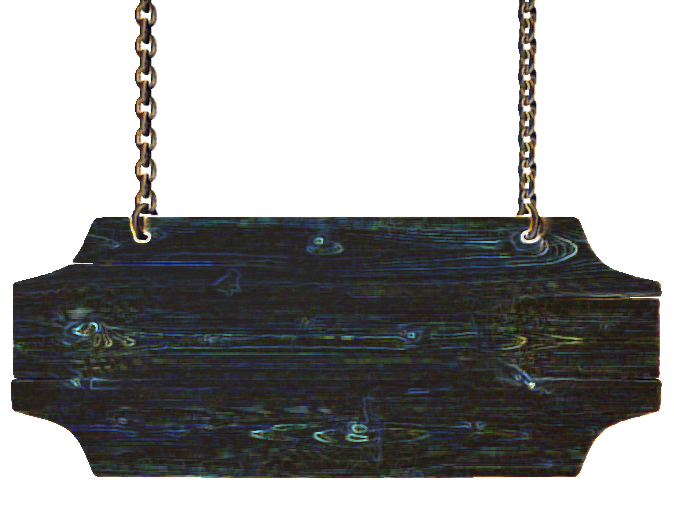 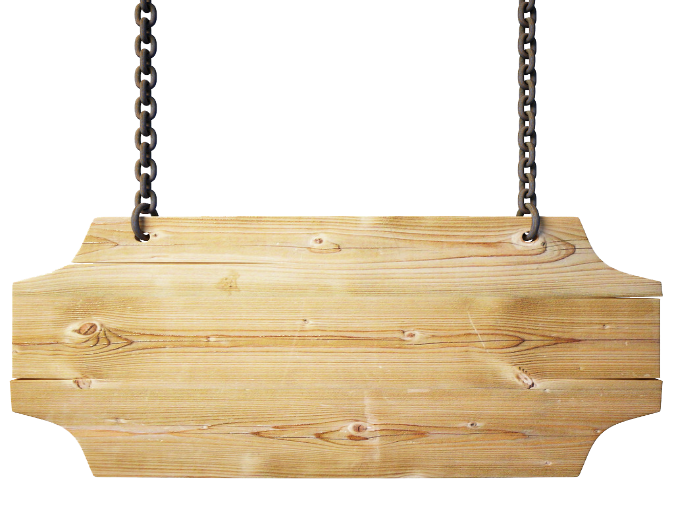 انتهى الدرس
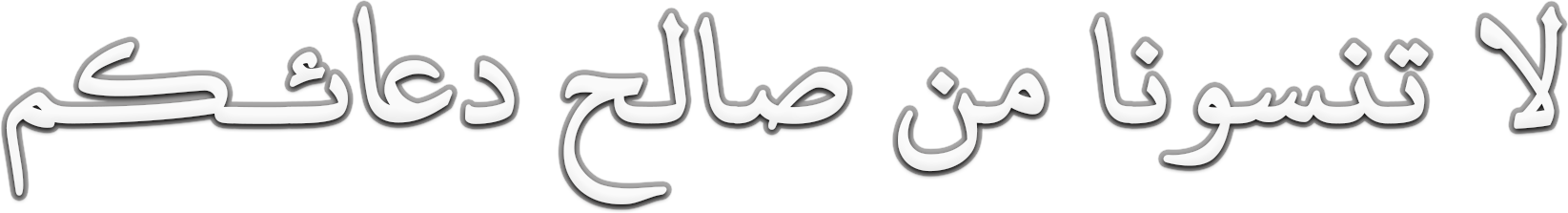 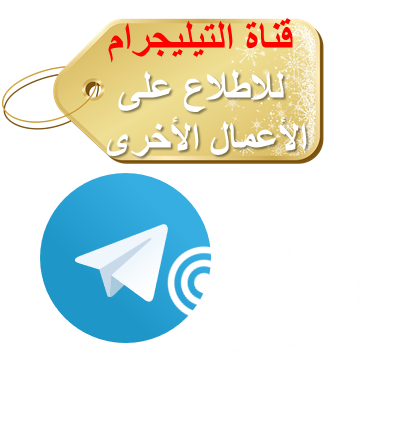 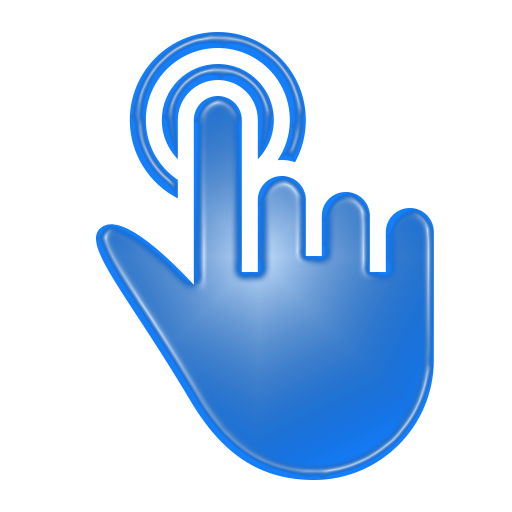 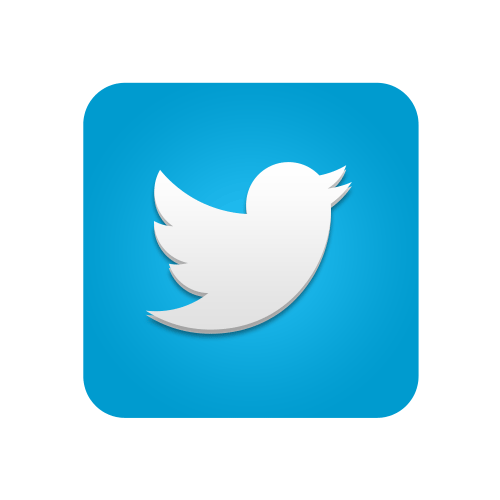 إعداد/ ياسر المغيرة
@YMoghera
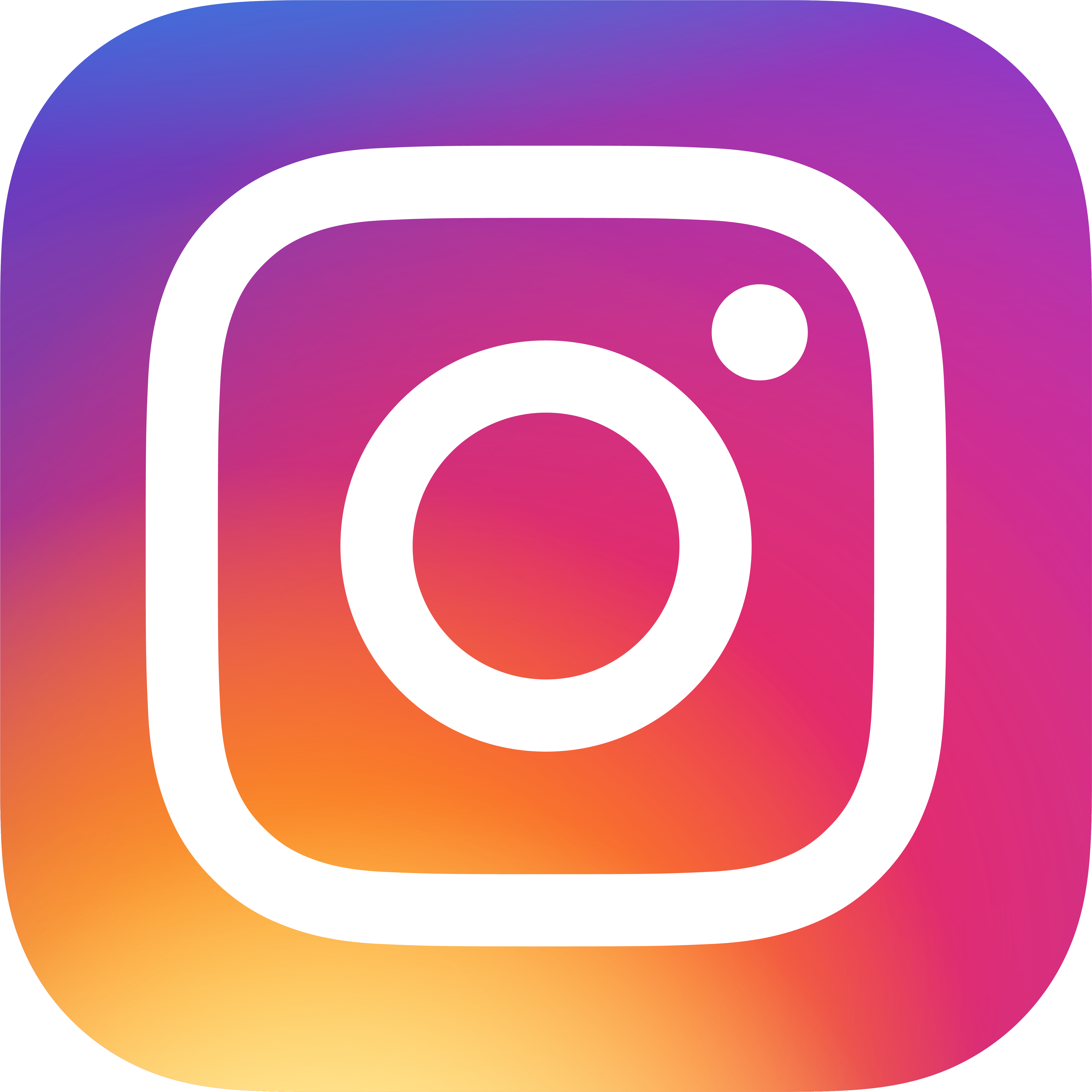 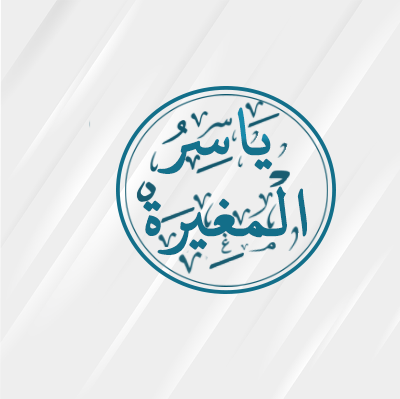